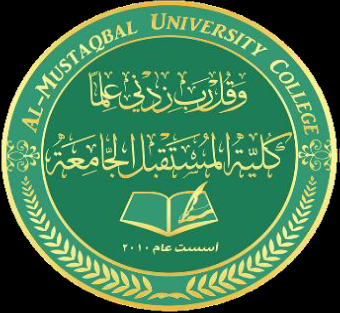 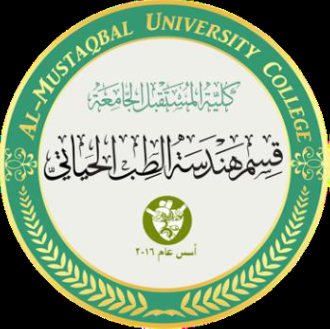 AL-MUSTAQBAL UNIVERSITY Department of Biomedical Engineering
MSC.Reem Salah Hassan
Presentation Skills
Body language while presenting
What does body language have to do with a PowerPoint presentation?" you ask. Well, more than you think. In the same way it's always worth putting some thought into the placement of our text and images or the way we design a slide, it's also worth thinking about the placement of other things "outside of the presentation" like our hands and eyes, as well as the way we present ourselves (no pun intended)
Your body language can either help you engage your audience and be confident and relaxed during your presentation, or make you look dull and uninterested thanks to slouching, lack of eye contact or nervous pacing back and forth. So, while we normally focus on helping you design your slides.
5 body language tips to improve your presentations
Make eye contact, but don't be creepy
If you're nervous, your body will often instinctively try to avoid eye contact. If you're overly confident, you might stare for too long, making the other person nervous. The goal here is to find that sweet spot and look for long enough to appear confident without coming across as creepy.
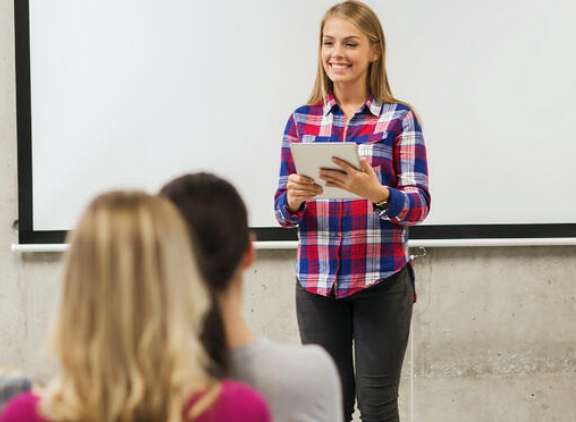 Here are a few tips for healthy eye contact:
Aim to move around and look at everyone in the room at least once 
Try about 2 seconds – less looks nervous, longer feels awkward  
If you're too nervous to lock in, try looking just above people's eyes 
Don't look down at your notes the whole time if you're aiming to connect
2. Use hand gestures ... the right ones, that is
According to a study by Vanessa Van Edwards, lead investigator for Science of People, hand gestures are among the five essential ingredients that make up a successful TED talk. Intentional, well-timed hand gestures can show your audience that you care about the topic and that you're a knowledgable and effective communicator. On the flipside, unintentional hand gestures can easily cause distraction and make you look nervous or unprofessional and even annoying.
Here are a few common ones to avoid:
Fiddling with a watch, wedding band or microphone
Playing with keys, pens, coins or stuff in your pocket
Stroking your hair, beard, mustache (or eyebrows!)
Repeatedly adjusting items of clothing
Pointing at people
And a few to try:
Pausing to point an important element or message on your slide
    Using welcoming, positive gestures to engage with the audience
    Using a gesture to invite the audience to answer a question
    Counting key points on your fingers for emphasis
    Clapping to celebrate or acknowledge an achievement
3. Consider your clothes
Are your clothes enhancing your message or distracting people
A t-shirt with an eye-catching design or some provocative wording might be perfect for a night on the town, but if it's not supporting your message, it may be distracting and detracting from it. If in doubt, go neutral. Plainer clothes are often a good choice, or at least items of clothing that don't carry conflicting messaging.
4. Remember your posture
Body language matters. As mentioned in one of the earlier tips, a poor posture such as slouching will give your audience the impression that you’re not confident nor interested in your topic or yourself. If you're tense, they'll sense your nervousness. Remind yourself to relax throughout your presentation and to straighten up if you start to slouch. Not only will this give you the chance to improve your posture, but it'll also allow your audience to take in the points you’ve just covered.
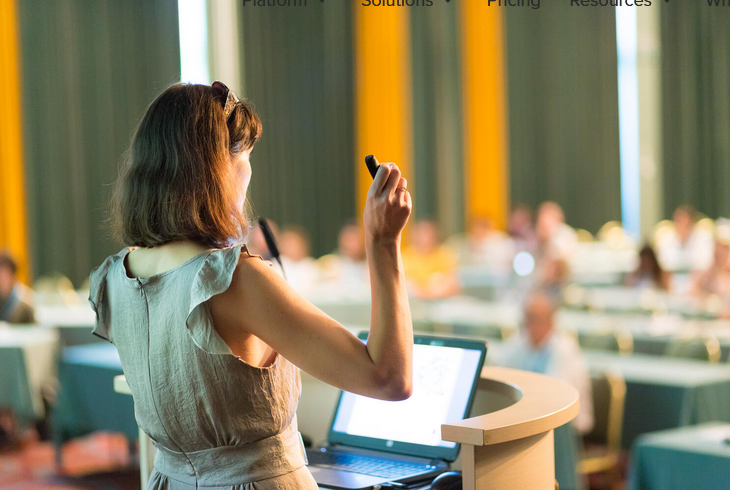 So here are two dos and two don'ts when it comes to posture during a presentation:
Don't slouch
Try not to be tense
Think about your audience 
Be adaptable
5. Don't forget to breathe
Whether you're nervous, excited or insecure about delivering a presentation to an audience, it's surprisingly common to either freeze or to speak faster than normal, leading you to experience a shortness of breath. Regardless of how you feel about presenting, it's important to remember to breathe normally. It's a great way to center yourself, find some calm and take control of the situation. Breathing at a healthy pace will also give you the chance to gather your thoughts in between points, and most importantly, give your audience the opportunity to take in what you've just said. 
Much like eye contact, pausing to breathe needs to be timed well. Too short and you seem flustered, too long and it gets awkward. Try delivering a sentence or two and then pausing to breathe. Soon, you'll find a rhythm and cadence that enables both you and your audience to settle in for the ride so they remain focused and curious, and you stay calm and in complete control.